Unit 2: Organizing
A MANAGEMENT FUNCTION
Organizing: Key Terms
Organizing: The process of arranging people and other resources to work together to accomplish a goal
Organization structure: The system of tasks, workflows, reporting relationships, and communication channels that link together diverse individuals and groups
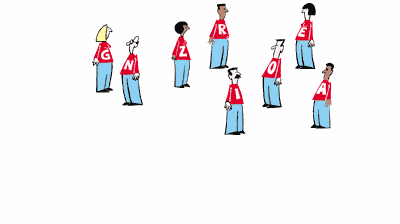 Organizing: Key Terms
Organization chart: A diagram describing reporting relationships and the formal(official) arrangement of work positions within an organization and how the organization is intended to function.
An organization chart identifies:
The division of work
Supervisory relationships
Communication channels
Major subunits
Levels of management
Formal vs. Informal Structures
Informal Structures
Behind every formal structure typically lies an informal structure, which is a set of unofficial working relationships between organization members
ADVANTAGES
DISADVANTAGES
Help people accomplish their work
Gain access to interpersonal networks
Informal learning
Connect with people who can assist in task performance
May work against best interests of organization as a whole
Susceptibility to rumour
May carry inaccurate information
Breed resistance to change
Divert work efforts from important objectives
Feelings of alienation
Traditional Structures
Functional Structures
Divisional Structures 
Matrix Structures

Departmentalization: The process of grouping people  and jobs into work units.

Top-Down Approach to Organization
Functional Structures
Functional Structures: Groups together people with similar skills who perform similar tasks
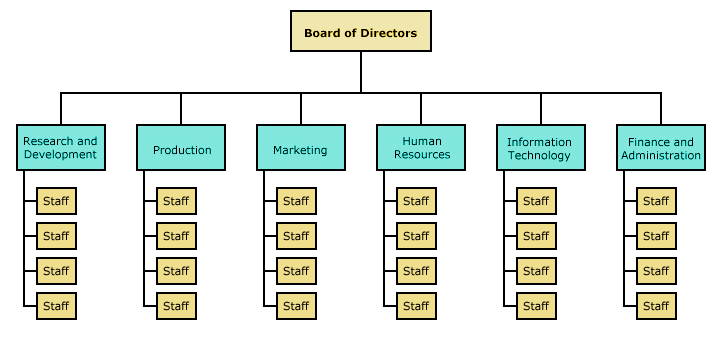 Functional Structures
Advantages:
Economies of scale
Task assignments consistent with expertise and training
High-quality technical problem solving
In-depth training and skill development
Clear career paths within functions
Functional Structures
Disadvantages
Difficulties in pinpointing responsibilities
Functional Chimneys Problem: lack of communication and coordination across functions
Sense of cooperation and common purpose break down
Narrow view of performance objectives
Excessive upward referral of decisions
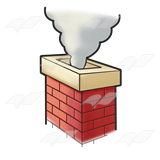 Divisional Structures
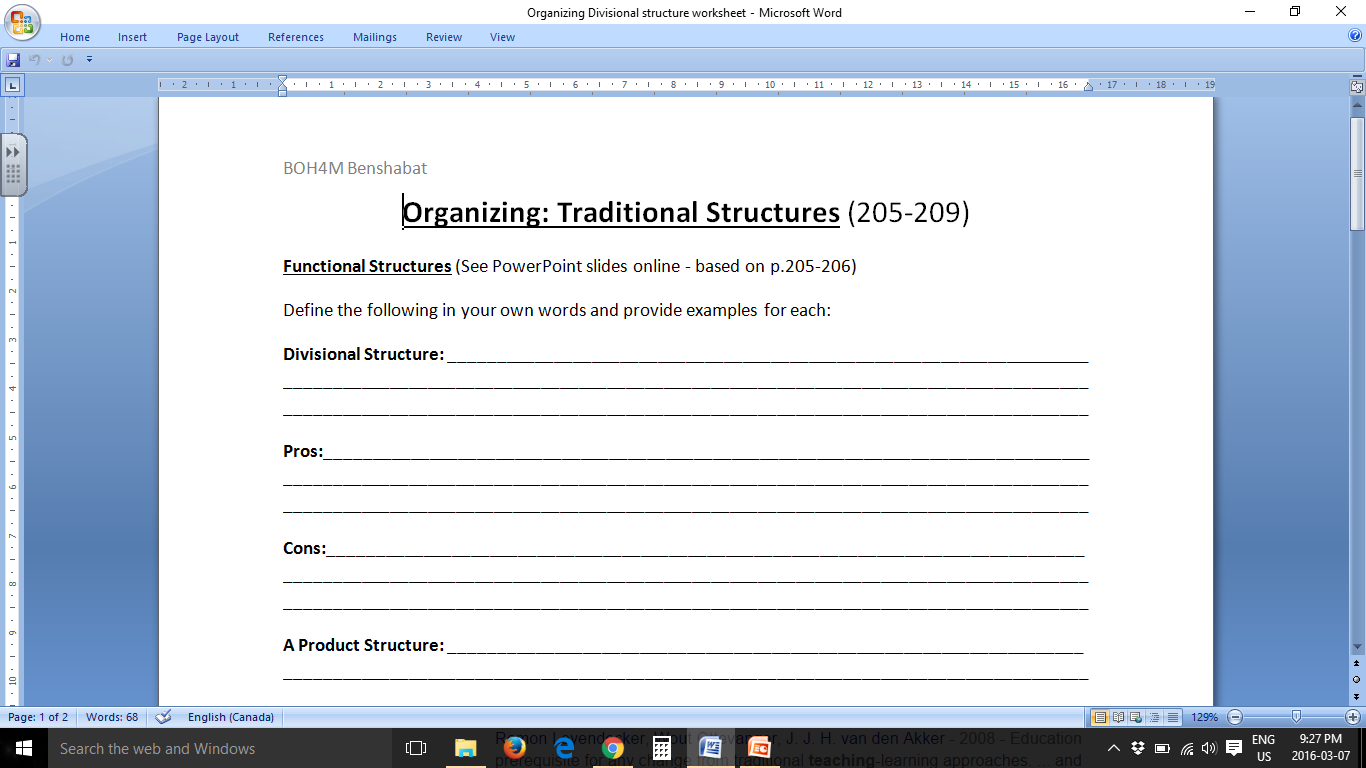 Horizontal/Flat Structures
Team Structures
Network Structures
Boundaryless Structure
Boundaryless Structure
Virtual Organization
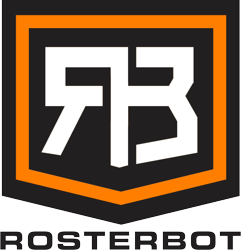